Интерактивные игры, направленные на развитие фонематического слуха, лексического и грамматического компонентов речи 
(для детей старшего дошкольного возраста)
Игра «Помоги  найти гласные буквы»
Задачи:
- закреплять знания детей о гласных звуках и буквах;
- формировать умение у детей осуществлять звуко-буквенный анализ и синтез.

Игра «Он. Она. Оно»
Задача:
- формировать у детей навык  согласования существительных с местоимениями: он, она, оно.

Игра «Подбери слова»
Задачи:
- развивать у детей навыки звукового анализа слов;
-  формировать умение у детей дифференцировать звуки на гласные и согласные.
Помоги   найти гласные буквы
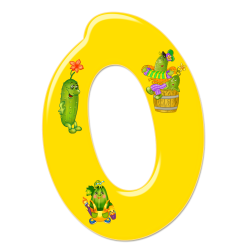 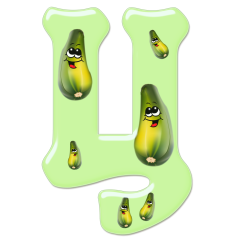 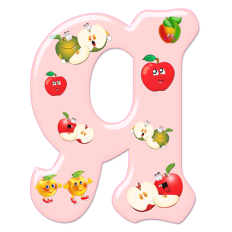 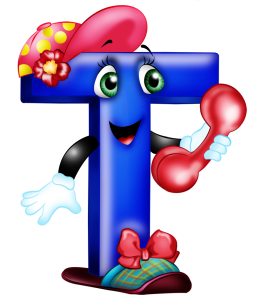 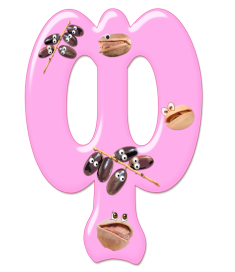 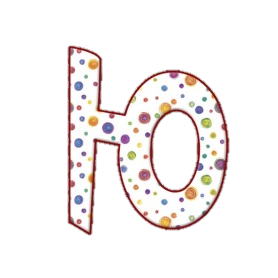 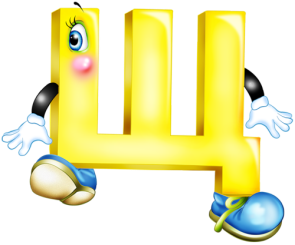 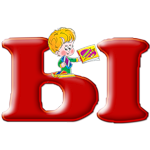 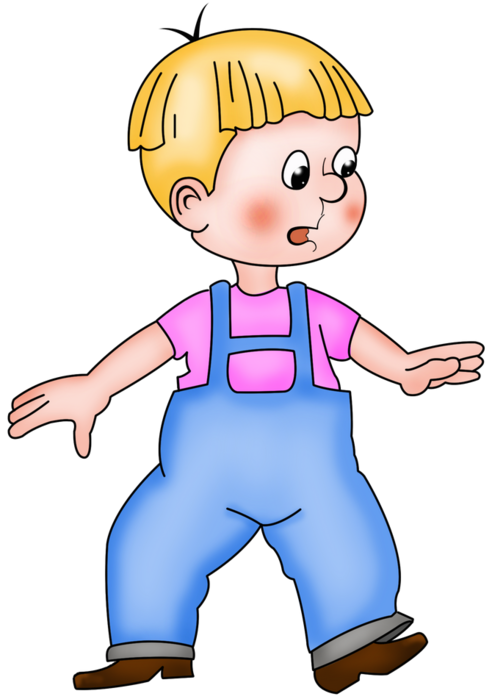 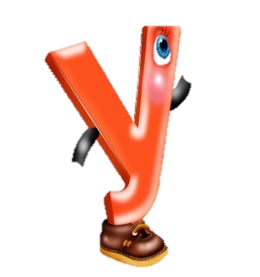 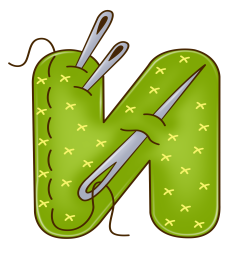 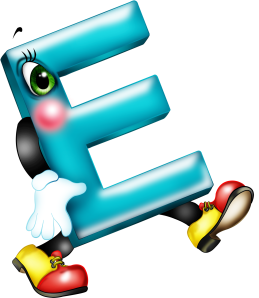 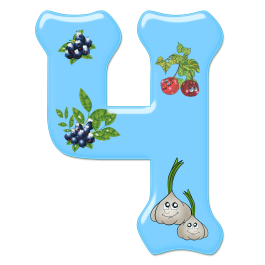 Он
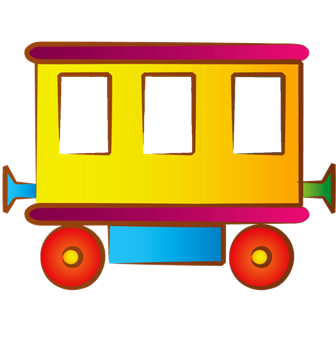 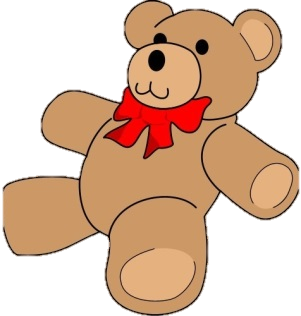 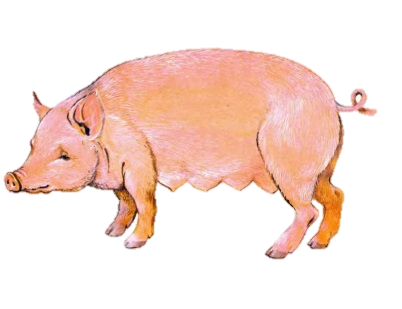 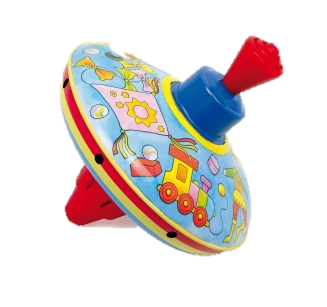 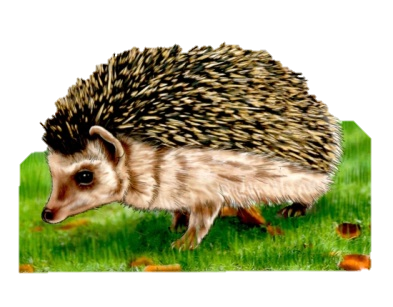 Она
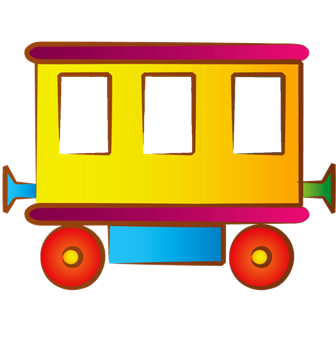 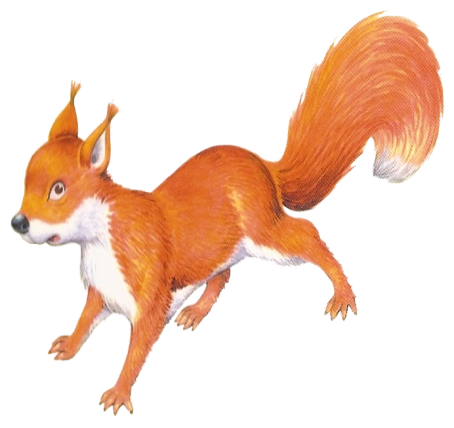 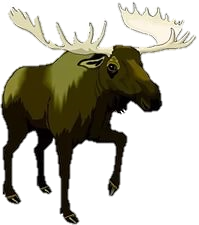 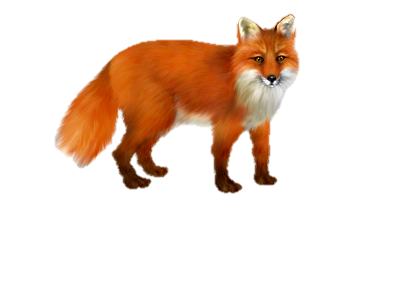 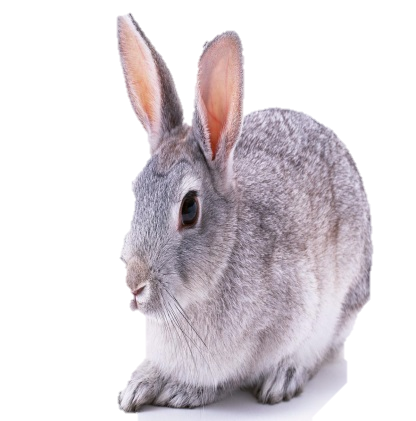 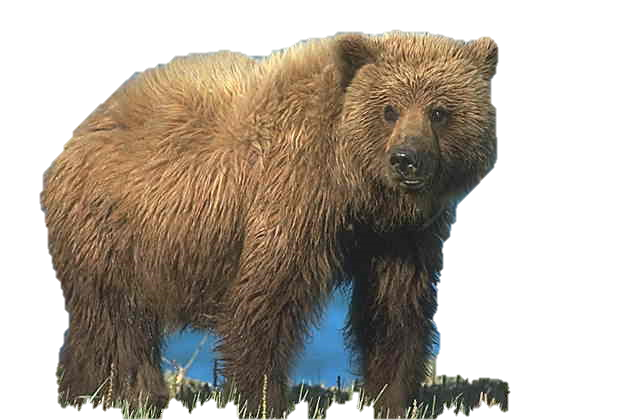 Оно
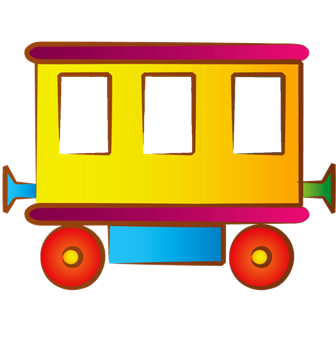 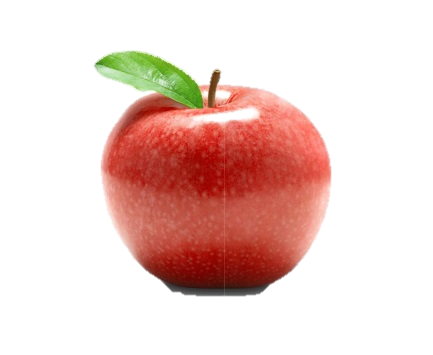 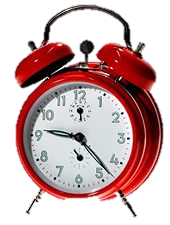 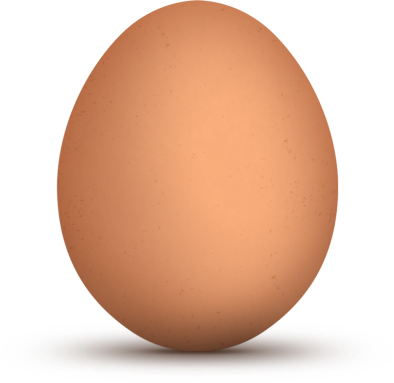 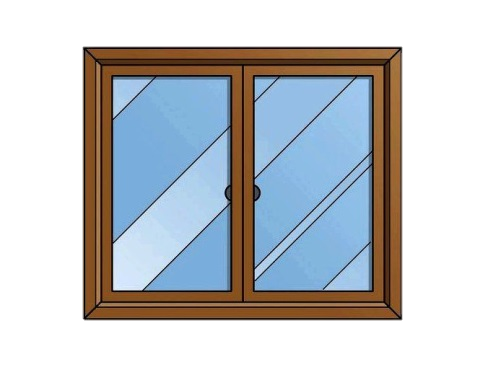 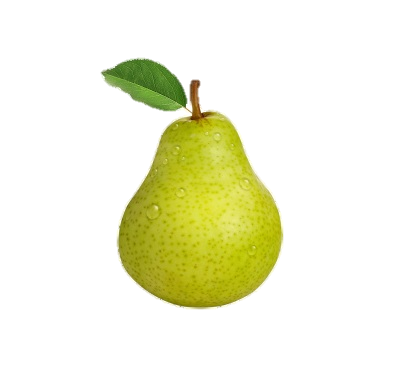 Подбери слово.
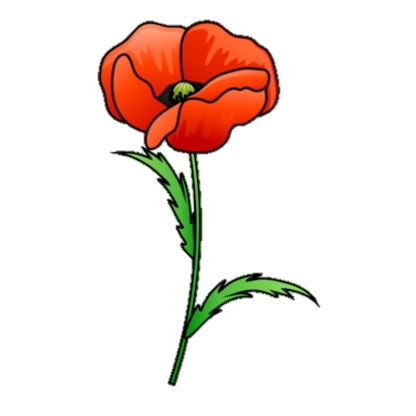 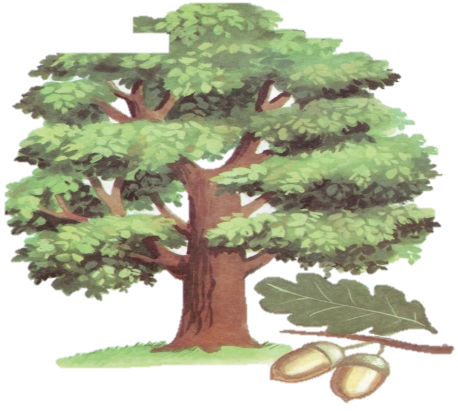 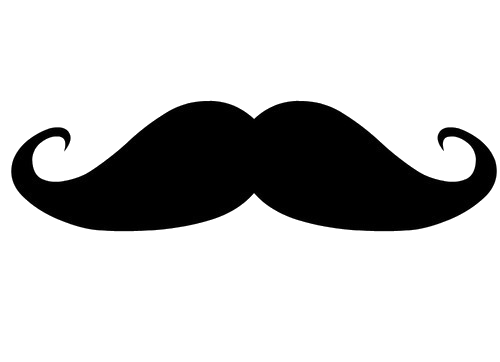 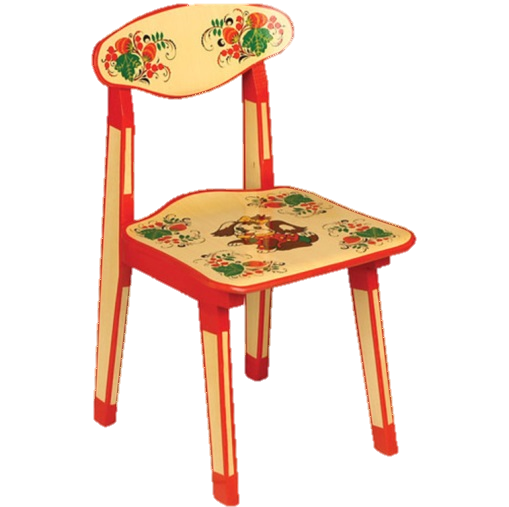 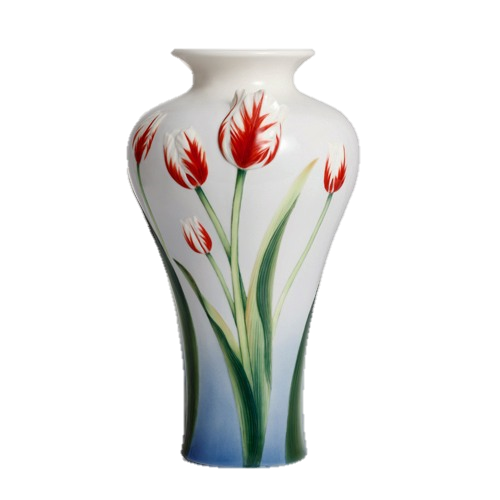 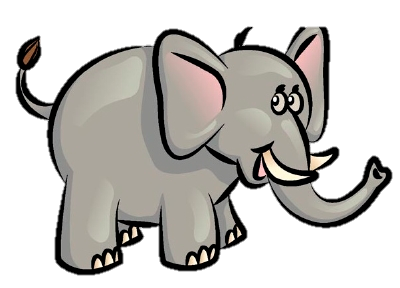 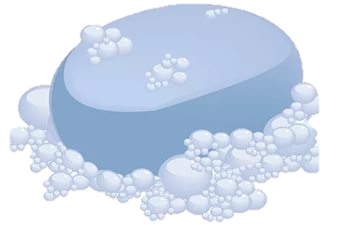 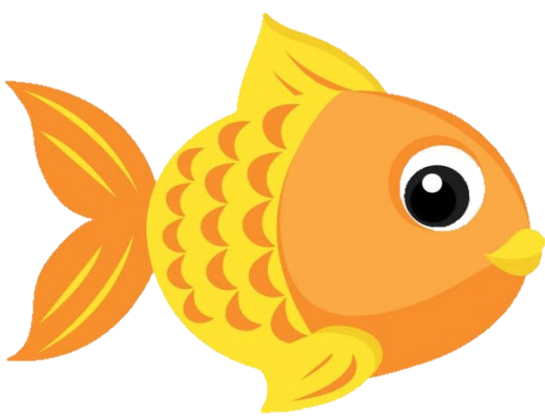 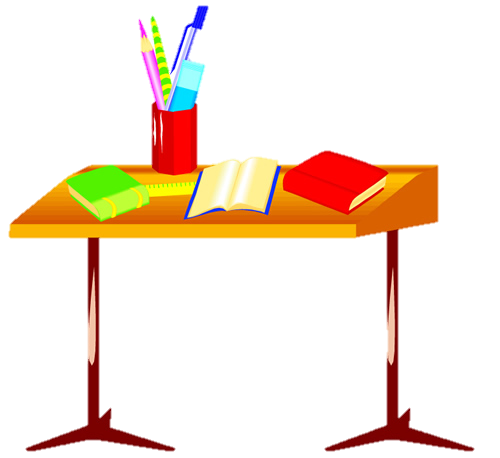 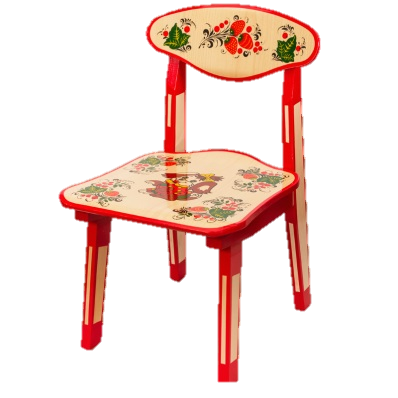 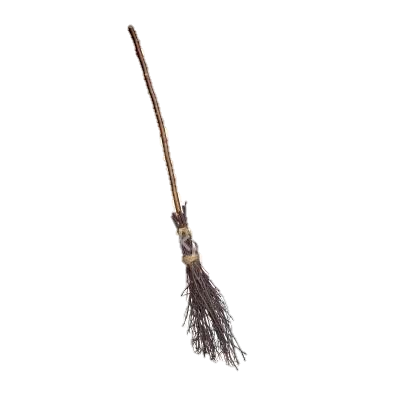 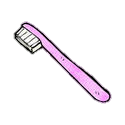 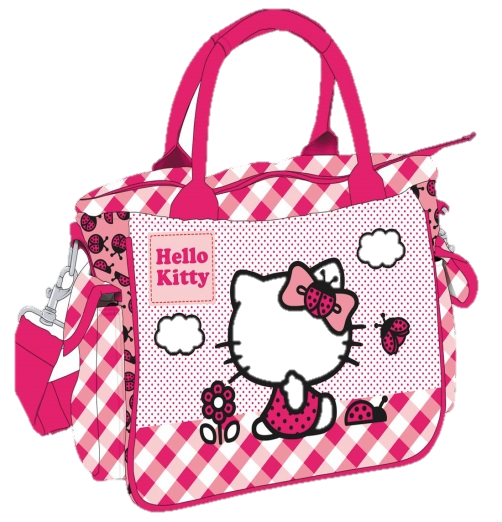 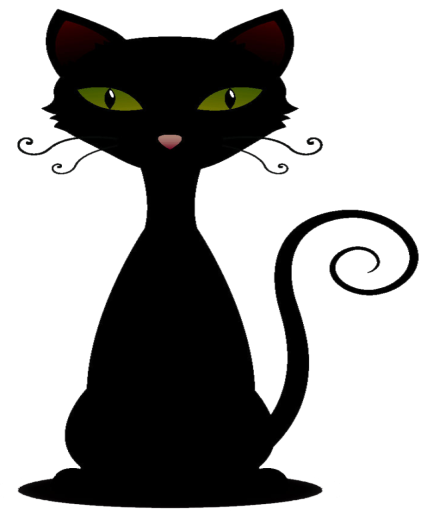 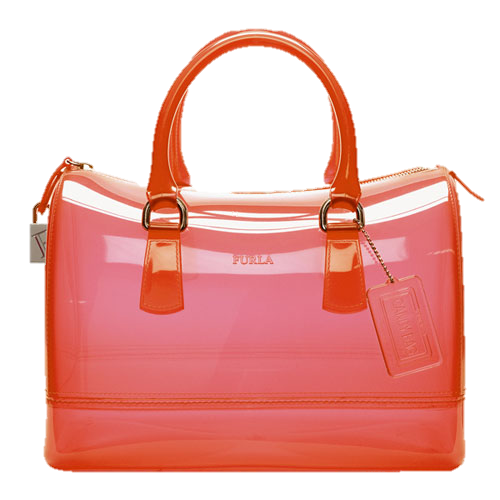 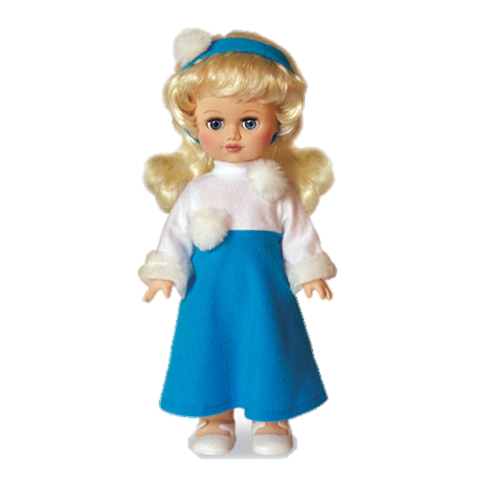 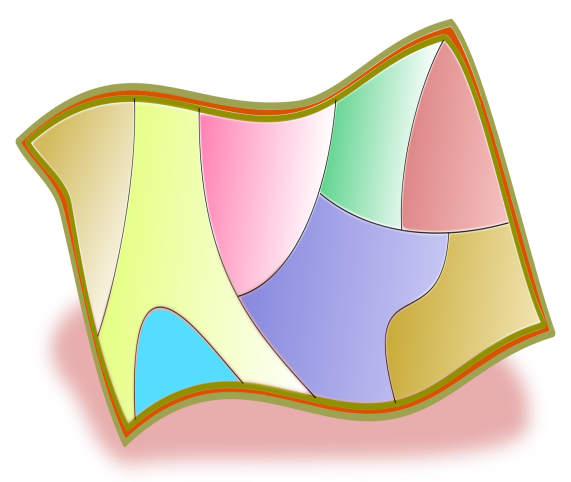 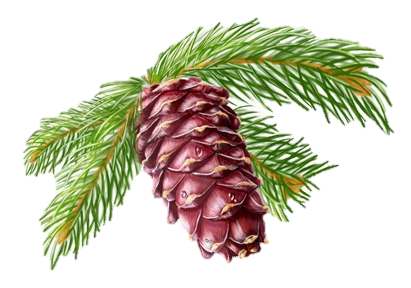